সবাই কে শুভেচ্ছা
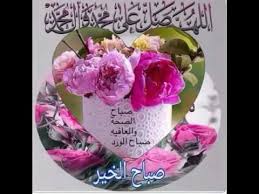